Collisions in the solar system
Collisions have played a major part in both the formation and the evolution of the solar system

Q: Can you give a number of pieces of evidence for collisions and impacts
In the early solar system? 
 Ongoing impacts?
Collisions early in solar system history
The differing tilt of planetary rotation axes is best explained by a period of giant collisions
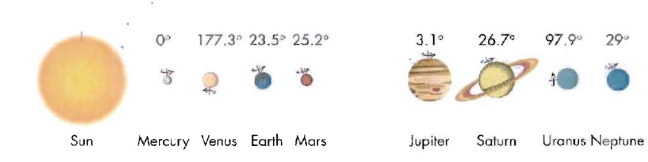 Evidence for early collisions:
Craters and other features on Moon and Mercury (no tectonics to resurface)
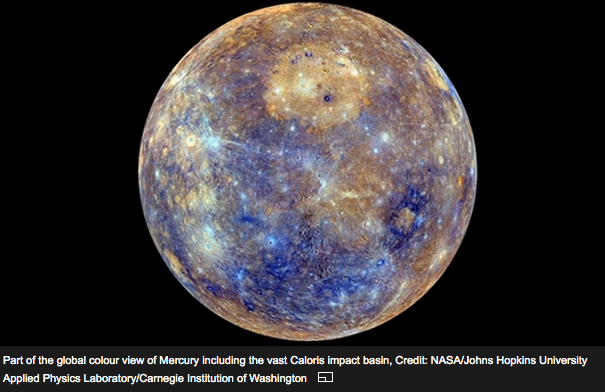 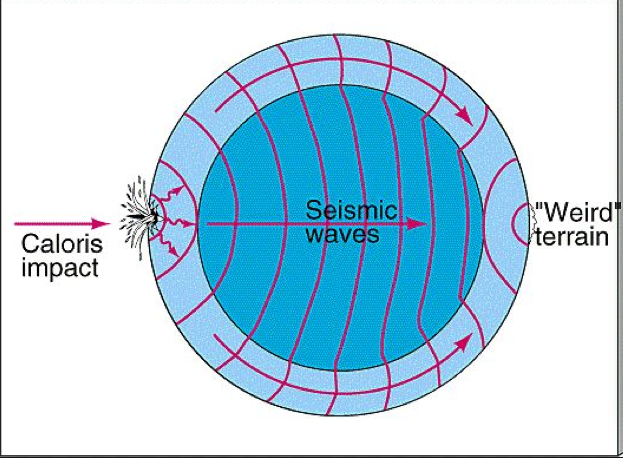 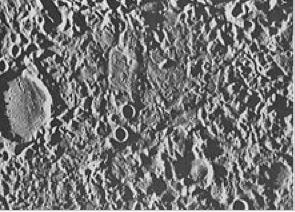 Crater formation
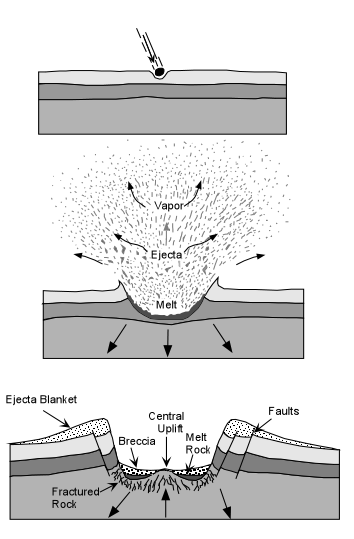 Shock reflection can form peak in center of crater
Rocks can be crushed (breccia) or even melted if impact is energetic enough
The Moon’s composition
Apollo astronauts brought back samples of Moon rocks. They are *very* similar to rocks found on the surface of the Earth
Current theory is that the Moon was formed from debris left from a giant collision between a Mars-sized object and the Earth
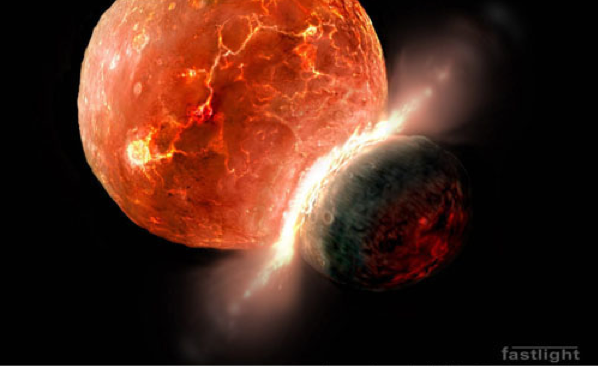 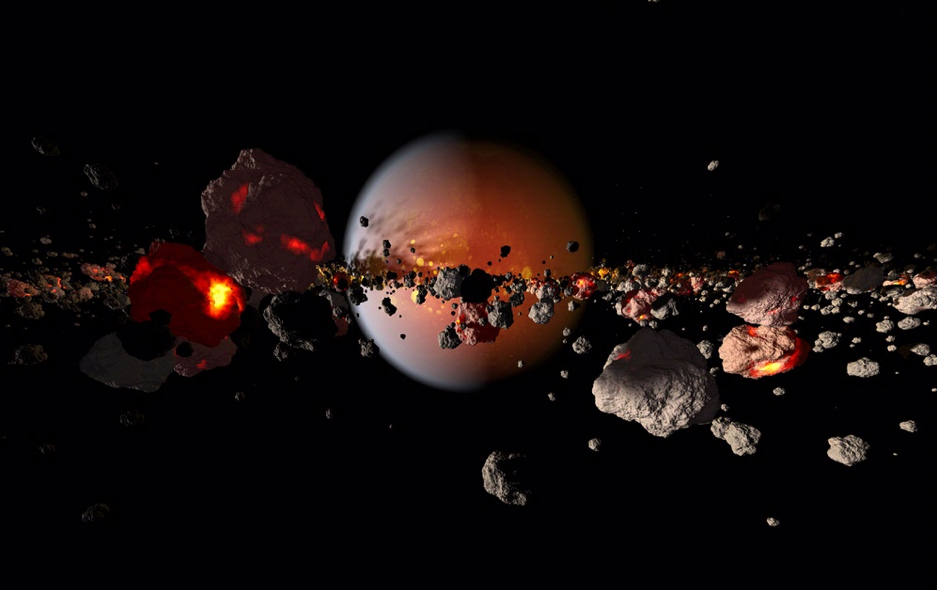 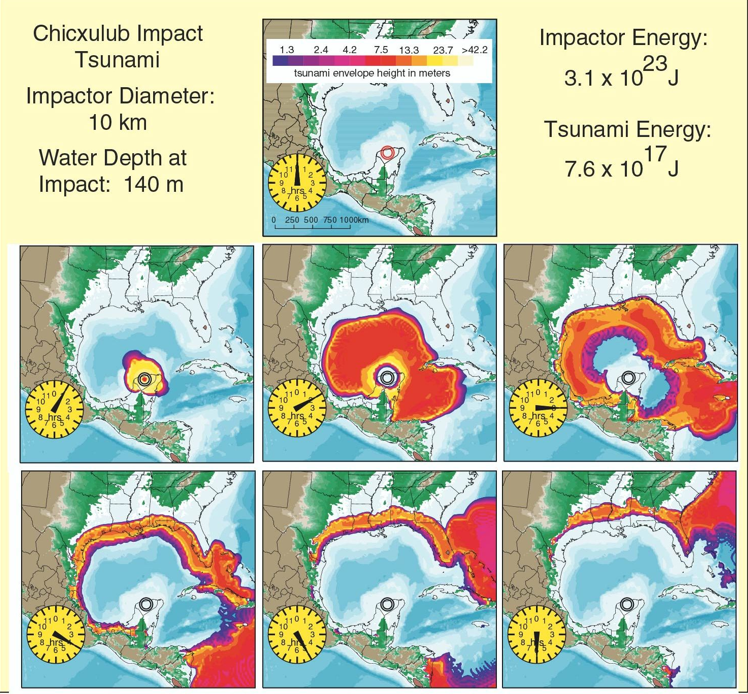 Steven Ward UCSC
Yellow circles show estimated peak height in meters
Ongoing collisions:
Arizona meteor crater: 1 km wide, 50,000 years old
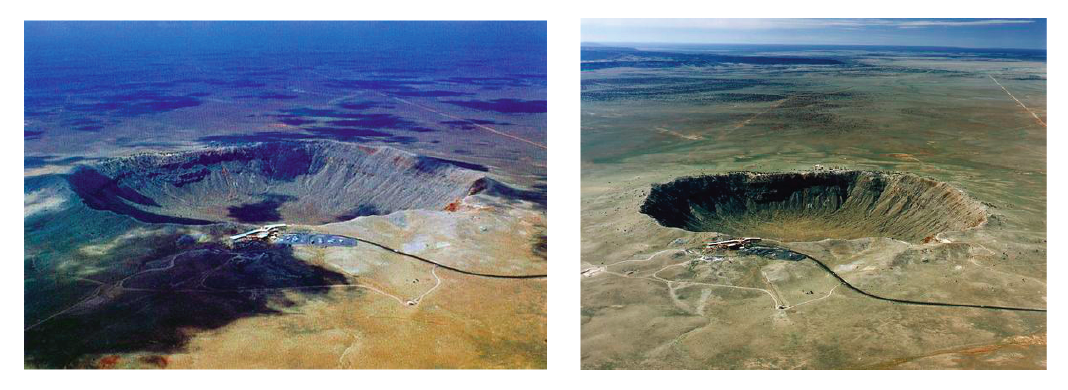 More recent collisions:
Tunguska, Siberia, 1908: (no crater) large cometary fragment thought to have exploded in atmosphere just above Earth’s surface
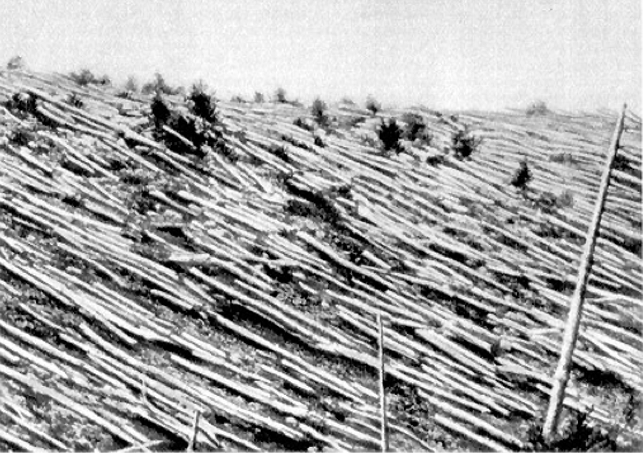 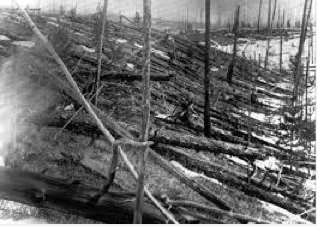 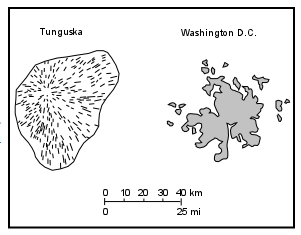 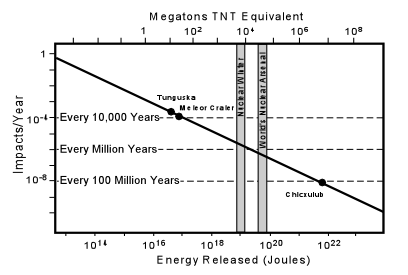 Energy released in impacts
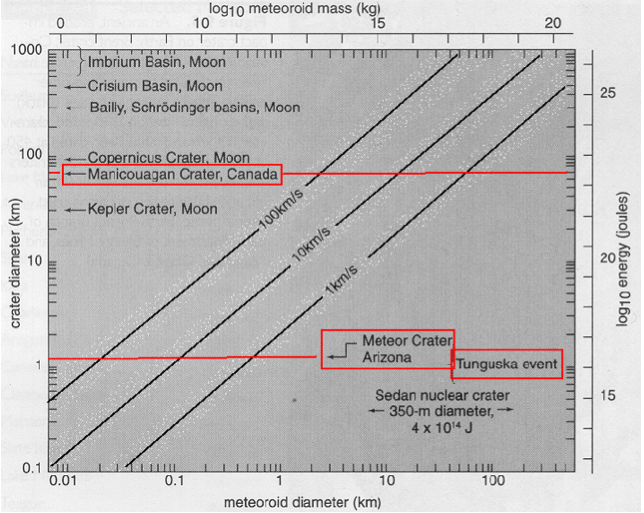 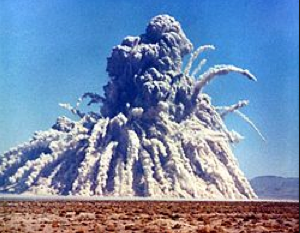 Sedan nuclear test (shallow underground test in Nevada 1962)